Tuesday November 27, 2018
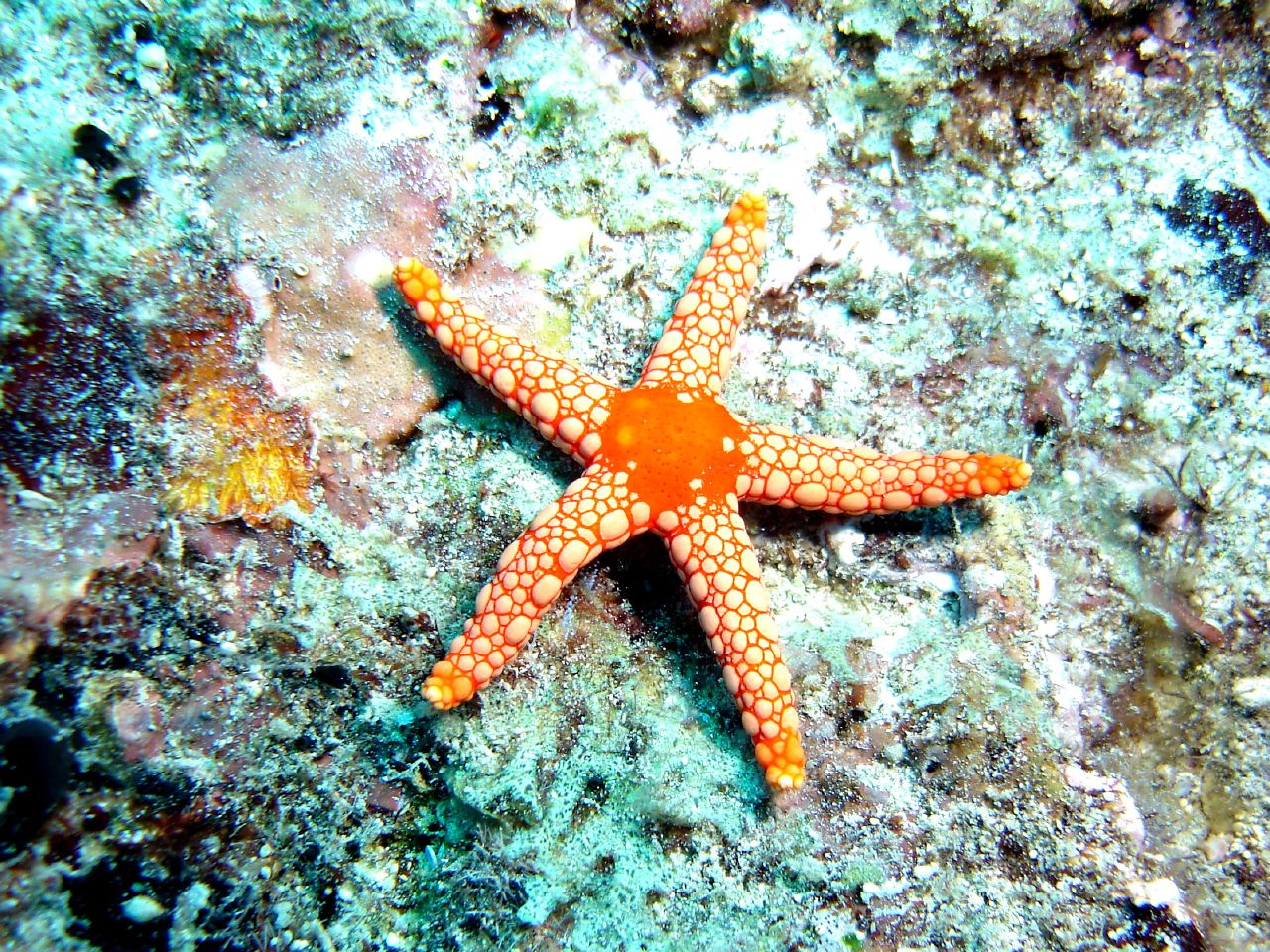 Science Starter:
Continue working on the vocabulary foldable.  (Due Wednesday)
Learning Target:
 I will learn what asexual reproduction means, how many parents are involved, and the type of offspring produced.
Success Criteria:
I know how to define asexual reproduction.
Agenda:
11/28--Vocabulary Foldable Due
11/30--Corrections due 
11/30-- Asexual vs. Sexual Reproduction Mini Quiz
1
Vocabulary Foldable
Unit 4 Genetics Vocabulary
 You may use Google Classroom--Quizlet
You may use my website--Quizlet
Early Finishers--You may play the Quizlet Vocabulary Game.
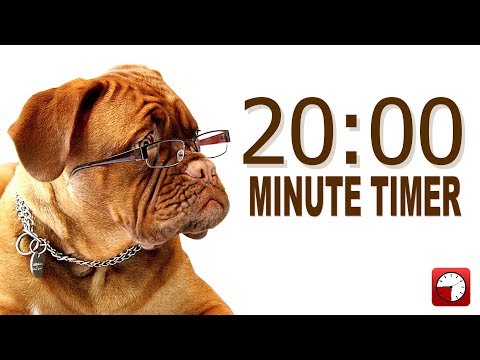 2
VOCABULARY FOLDABLE
      (DUE WEDNESDAY)
1.  Good Things
2.  Social Contract Rater
3.  Asexual Reproduction Notes
4.  Sexual Reproduction Notes
4.  Asexual & Sexual Reproduction Video
5.  Launch
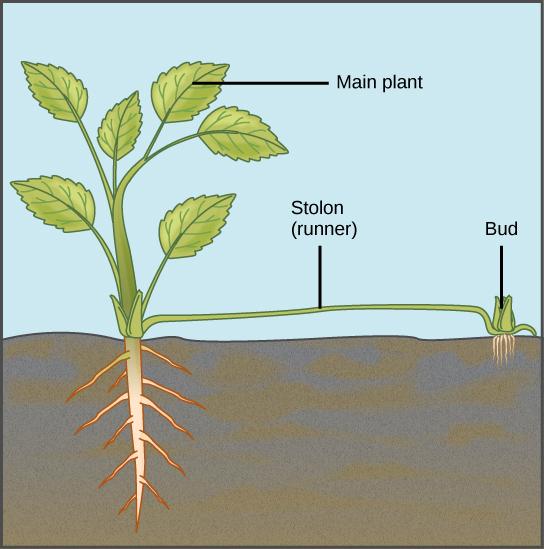 3
Asexual vs. Sexual Reproduction
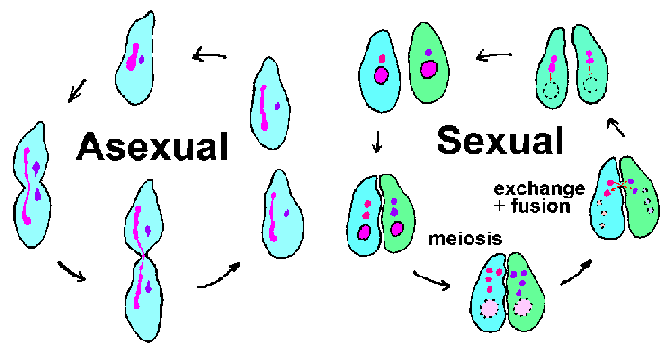 4
What’s the Difference!
Asexual Reproduction
involves only 1 parent
offspring genetically identical to parent
involves regular body cells
its quick
Sexual Reproduction
involves 2 parents
offspring genetic mix of both parents
involves specialized sex cells
its slow
Asexual Reproduction
Requires only one parent
Offspring have 100% of the same chromosomes as the parent.
In other words, the offspring are exact “clones” of the parent.
Most unicellular organisms 
   reproduce this way.
Mitosis (process of dividing)
Movie
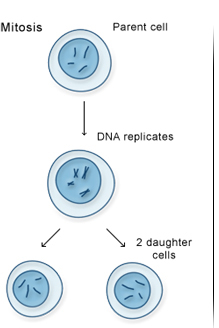 6
Asexual Reproduction
Binary Fission
Bacteria, Amoeba
Paramecium, and
Starfish
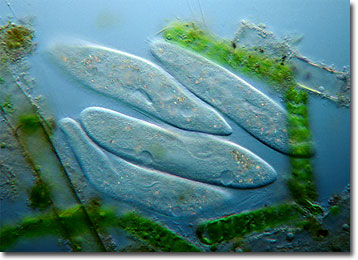 Binary fission is a form of asexual reproduction where every organelle is copied and the organism divides in two.
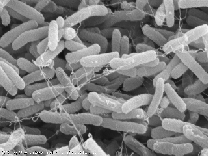 7
Asexual Reproduction
Vegetative Propagation
“plant cuttings”
ex. Linden(tree), spider plants, cactus and daffodils
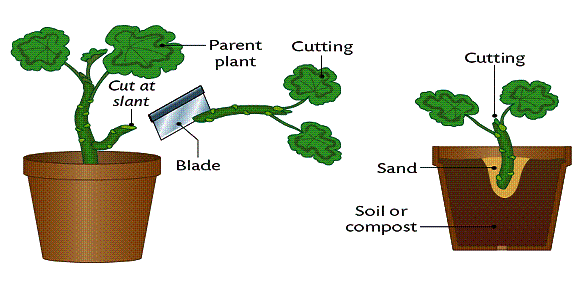 Vegetative reproduction is a type of asexual reproduction in plants that relies on multi-cellular structures formed by the parent plant.  It has long been exploited in horticulture and agriculture, with various methods employed to multiply stocks of plants.
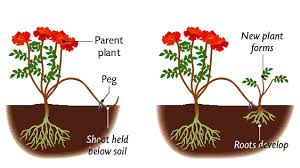 8
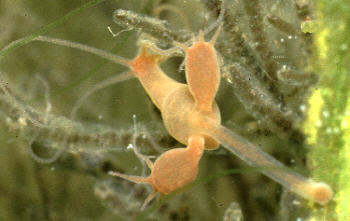 Asexual Reproduction
Budding
ex. Hydra, daffodil, mushroom, and sea sponge
Movie
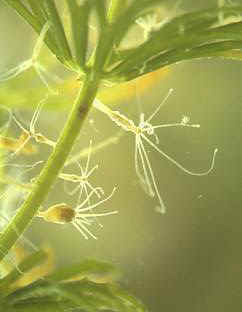 Budding is a means of asexual reproduction whereby a new individual develops from an outgrowth of a parent, splits off, and lives independently.
9
Asexual Reproduction
Fragmentation
ex. Starfish, and Planaria
movie
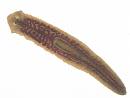 Fragmentation is a means of asexual reproduction whereby a single parent breaks into parts that regenerate into whole new individuals.
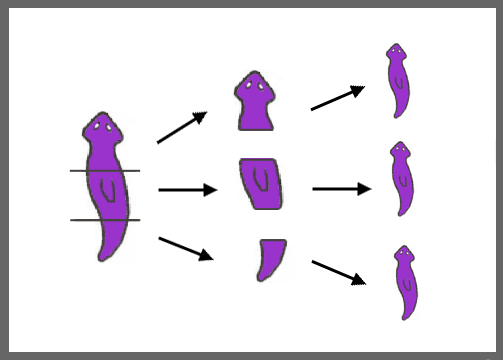 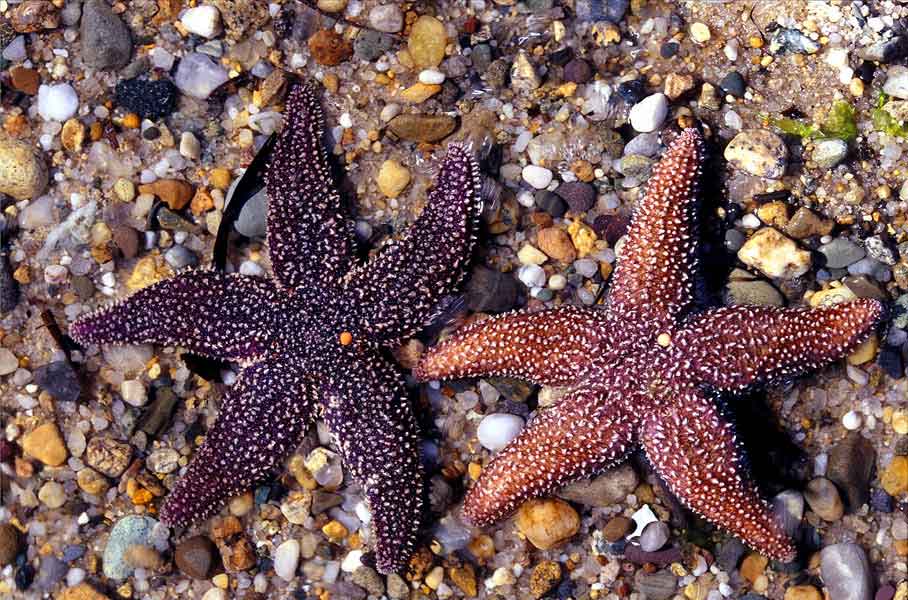 10
Asexual Reproduction
Regeneration
ex. Starfish
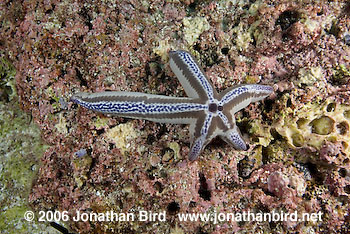 Regeneration occurs when a body part has broken off and the organism grows a new one.
11
Asexual Reproduction
Examples of organisms that reproduce asexually
Hydra
Cactus
Starfish
Sponge
Bacteria
Paramecium
Amoeba
Yeast
Daffodil
Linden
Mushroom
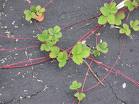 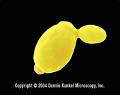 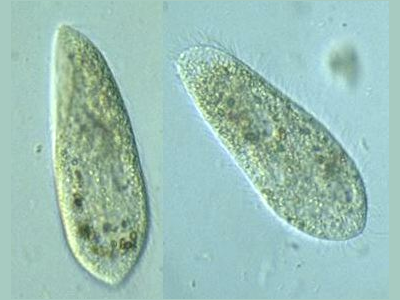 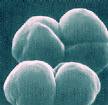 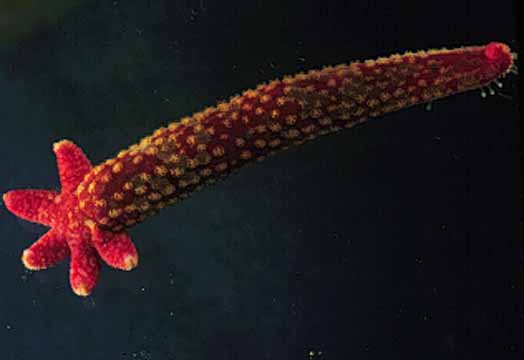 12
Launch
Do the Right Thing
Even When
No One is Looking!
13
Wednesday November 28, 2018
Science Starter:
 Turn in Vocabulary Foldable 
Handout--Types of Asexual Reproduction
 Cut out terms and pictures
Keep definitions in order and glue to red paper
Use notes to match terms, definitions and pictures
Learning Target:
  I will learn what sexual reproduction means, # of parents involved, and the type of offspring produced.
Success Criteria:
I know how to define sexual reproduction.
Agenda:
11/30--Corrections due 
11/30-- Asexual vs. Sexual Reproduction Mini Quiz
14
1.  Good Things
2.  Social Contract Rater
3.  Sexual Reproduction Notes
4.  Asexual & Sexual Reproduction Video
5.  Launch
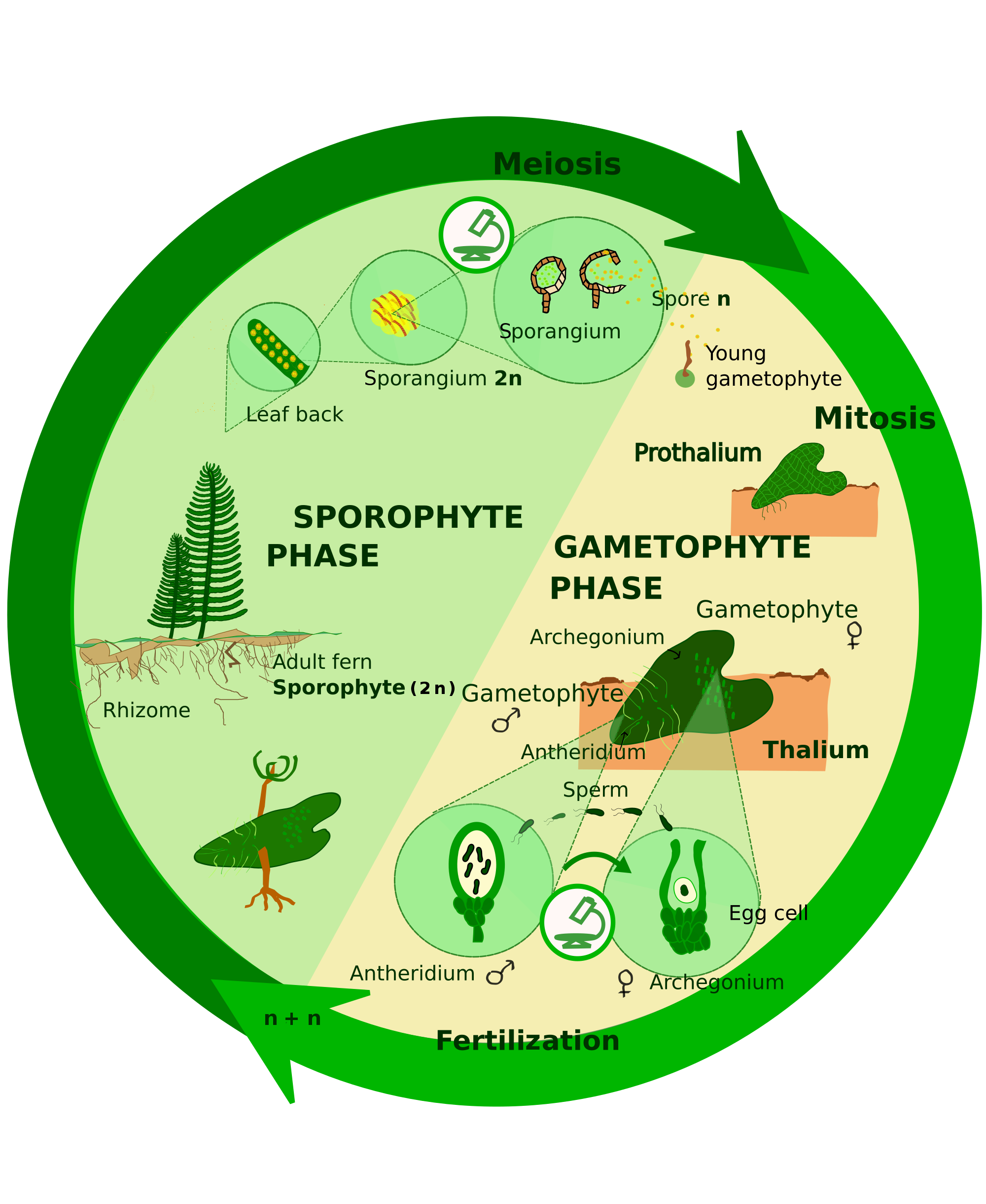 15
Day 2
Sexual Reproduction
16
Sexual Reproduction
Requires two parents that each share ½ of the genetic information.
Offspring share the characteristics of each parent.
Meiosis (division process)
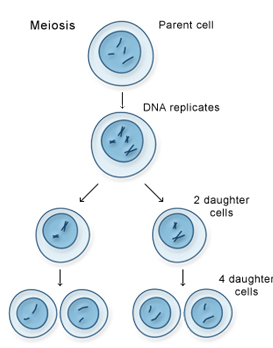 17
Sexual Reproduction
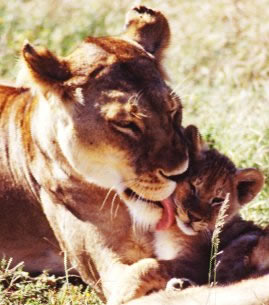 All the members of the Animal Kingdom
Fish
Mammals
Amphibians
Birds
Reptiles
Insects
Crustaceans
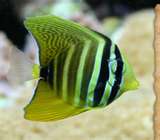 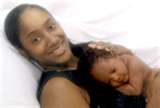 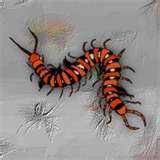 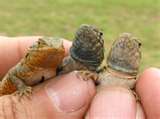 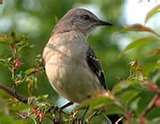 18
Sexual Reproduction
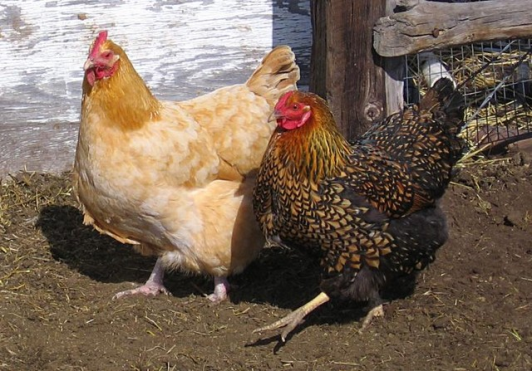 Animal Kingdom: Happens 2 ways
Internally (inside)
The egg is fertilized by sperm inside the female
ex. Mammals, birds, reptiles, insects, spiders
Externally (outside)
The egg is fertilized by sperm outside the female
The female lays the eggs and then the male fertilizes them.
Fish and some amphibians (Toads and
frogs)
Plants and fungi (pollen and spores)
Type of Union: Fertilization
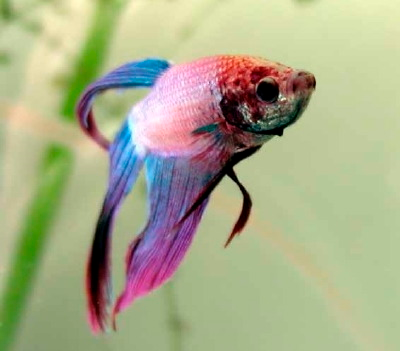 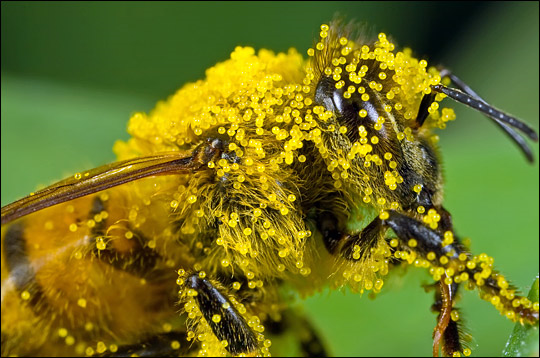 19
Sexual Reproduction
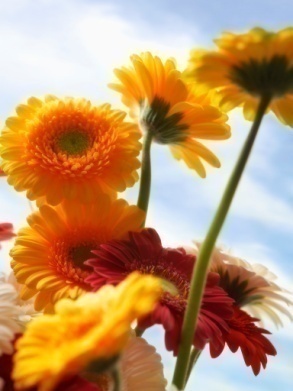 Plant Kingdom
Flowers are the reproductive organs of plants




Some flowers have both male and
female reproductive organs on 
the same flower.
Type of Union: 
Pollination
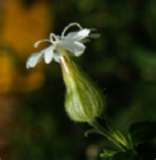 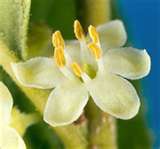 Male flower with stamen and pollen
Female flower
with pistil and ovary
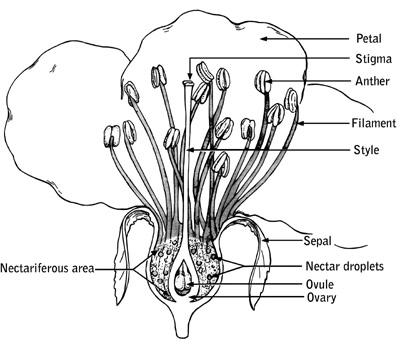 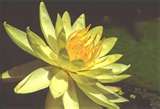 20
Sexual Reproduction Summary
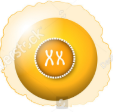 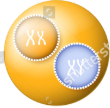 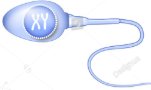 Sexual Reproduction
Examples of organisms that reproduce sexually
Chickens
Iguanas
Lobsters
Sharks
Humans
Butterflies
Sunflowers
Jellyfish
Lizards
chipmunks
Beetles
Mallard ducks
Seal
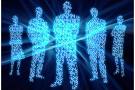 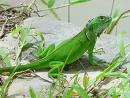 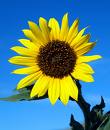 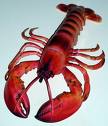 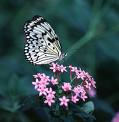 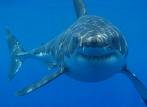 22
Which is Better?It depends!
Asexual Reproduction
advantages
does not require special cells or a lot of energy
can produce offspring quickly
in a stable environment creates large, thriving population
disadvantages
limited ability to adapt
face massive die-off if environment changes
Sexual Reproduction
advantages
lots of variation within a species
able to live in a variety of environmental settings
able to adapt to changes in the environment
disadvantages
needs time & energy
produce small populations
Amoeba Sisters Video and Notes Page
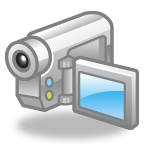 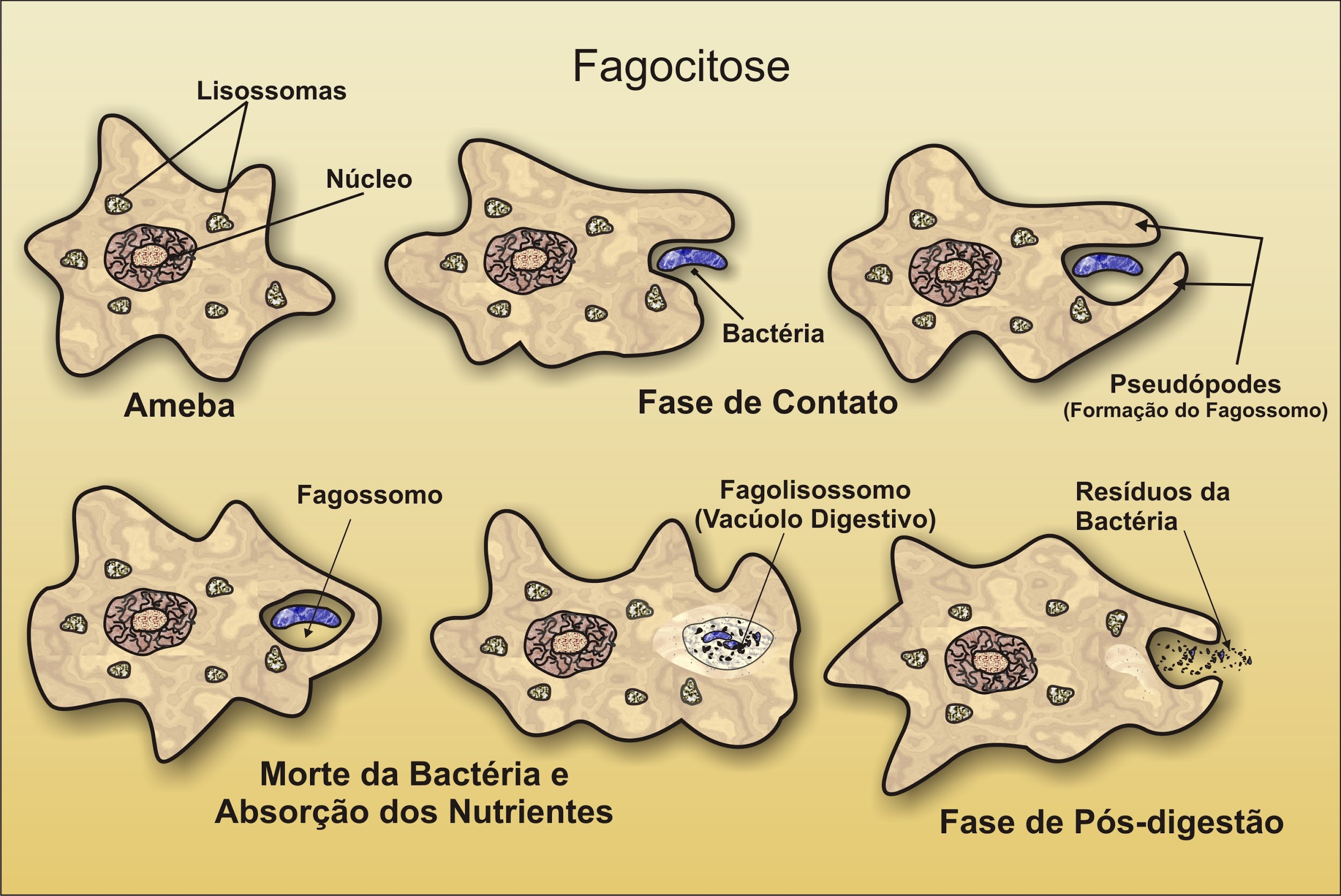 24
Launch
Do the Right Thing
Even When
No One is Looking!
25
Thursday November 29, 2018
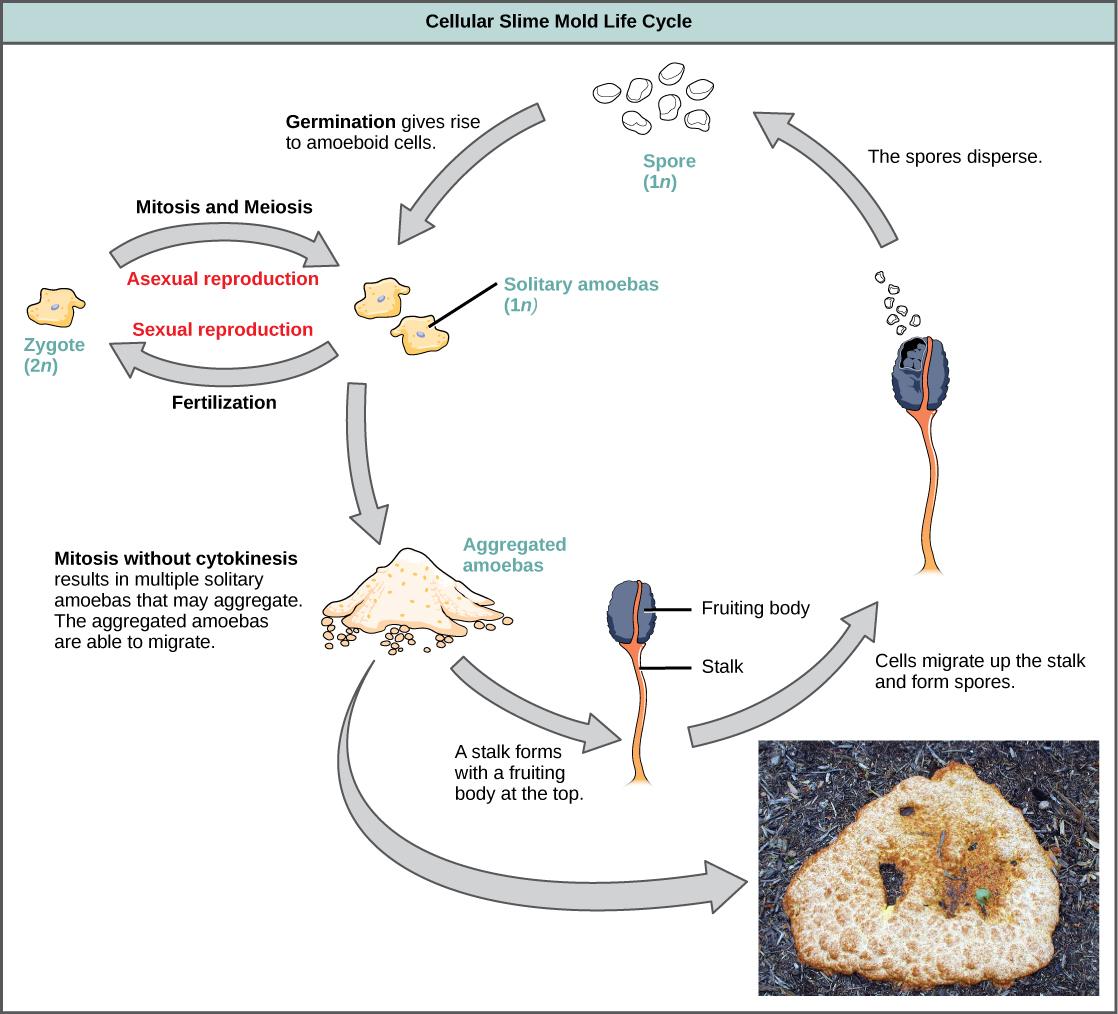 Science Starter:
Finish Amoeba Sisters Video Notes  Page (turn in for a grade)
Learning Target:
 I will compare asexual reproduction and sexual reproduction.
Success Criteria:
I know how to determine if an organism reproduces asexually or sexually.
Agenda:
11/29--Amoeba Sisters Video Notes Due
11/30--Corrections due 
11/30-- Asexual vs. Sexual Reproduction Mini Quiz
26
1.  Good Things
2.  Social Contract Rater
3.  Question of the day:
What is your favorite animal?
4.  Venn Diagram Comparing Asexual and Sexual Reproduction
5.  Asexual & Sexual  Reproduction Video
5.  Launch
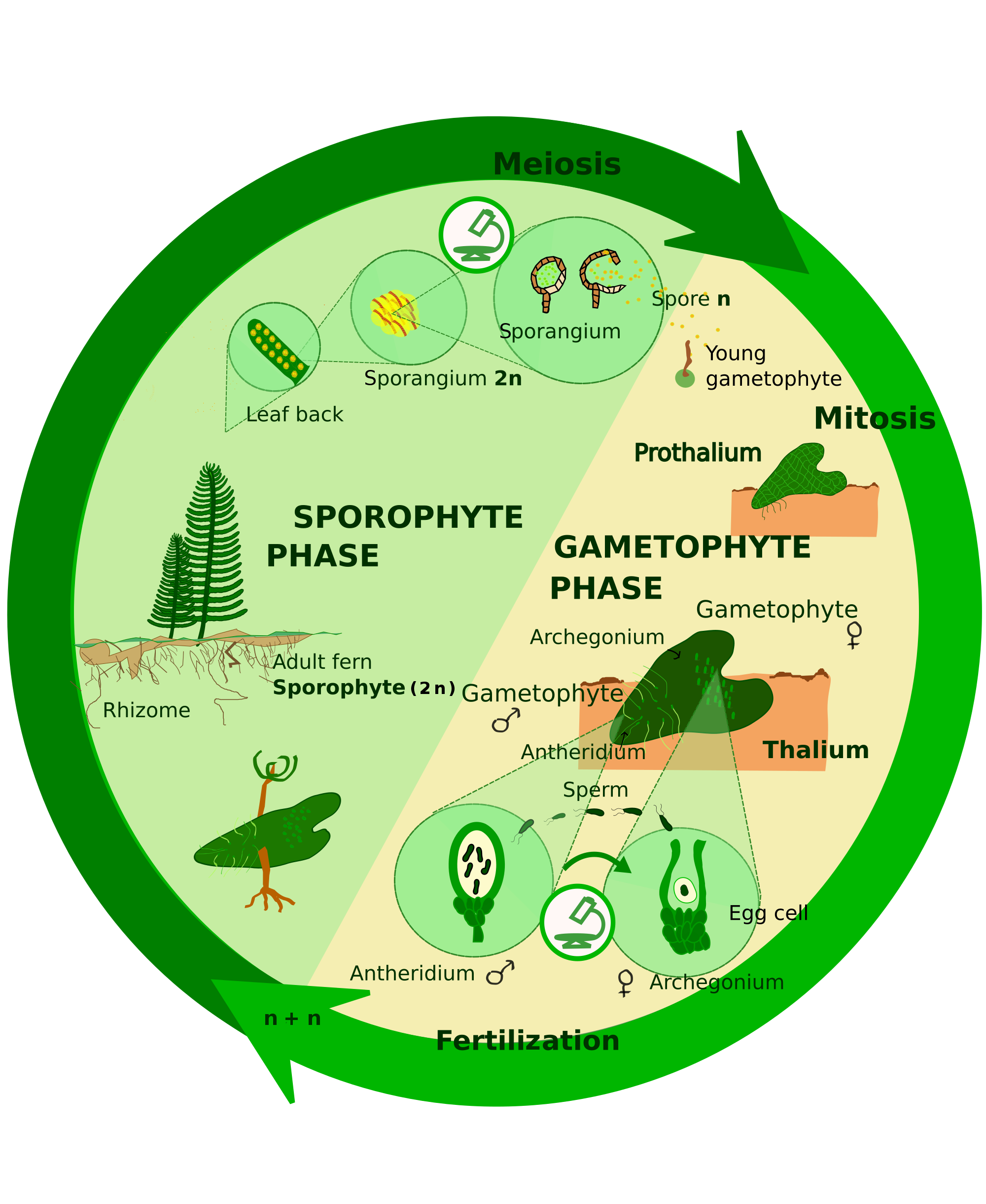 27
Venn Diagram Handout--
You may work with a partner
Sexual Reproduction
Asexual Reproduction
Both

Types of reproduction in living organisms

Pass DNA from parent to offspring
Organisms to include: Amoeba, Bacteria, Bee, Beetle, Cactus, Chipmunk, Lizard, Daffodil, Hydra,Jellyfish, Lindens, Mallards, Mushroom, Paramecium, Petunia, Seal, Sponge, Starfish, Toad, Turkey.
28
Summarize
Write three paragraphs with at least 3 sentences each describing the advantages of asexual and sexual reproduction, as well as explaining the important differences between them.

Paragraph 1:  Advantages to asexual reproduction are...
Paragraph 2:  Advantages sexual reproduction are…
Paragraph 3:  The important differences between…

***Use a clean line sheet of paper.  Place your name on your sheet before turning it into the white tray.
29
Launch
Do the Right Thing
Even When
No One is Looking!
30
Friday November 30, 2018
Science Starter:
Study for Asexual vs. Sexual Reproduction Quiz
Learning Target:
 I will contrast asexual reproduction and sexual reproduction.
Success Criteria:
I know how to determine if an organism reproduces asexually or sexually.
31
1.  Good Things
2.  Social Contract Rater
3.  Turn in the following:
 Asexual Reproduction Notes
Sexual Reproduction Notes
Venn Diagram Comparing Asexual and Sexual Reproduction
4.  Quiz over Asexual and Sexual Reproduction 
 Mark each statement as either Asexual or Sexual Reproduction
Turn in the Quiz and pick up the Fun Bugs Activity.  
5.  Fun Bug Activity--Follow the instructions on the page
6.  Launch
32
Launch
Do the Right Thing
Even When
No One is Looking!
33